系統基模三： 捨本逐末
變數行為:
根本解
症狀解
時間
結構：
․描述： #1 交期延誤 扣款了事  不思改善
        滯延   排程改善未明   
  #2  ….
  .
  .
  . 
  #5 交期仍延誤  扣款了事  不思改善
        滯延   排程改善更無力
扣款了事
交期延誤
不思改善
排程改善
解
方
量
1
滯延
加速成長
A喝酒
D壓力
B健康

C效率
加速衰退
時間
以喝酒消除工作壓力的環路
A喝酒
同
反
反
B健康
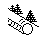 D壓力
反
同
C減少工作量
或提昇工作效率
同
2